Harnessing the power of fecal microbial communities to assess health risks in the environment
Eric Dubinsky
Lawrence Berkeley National Laboratory
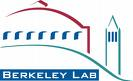 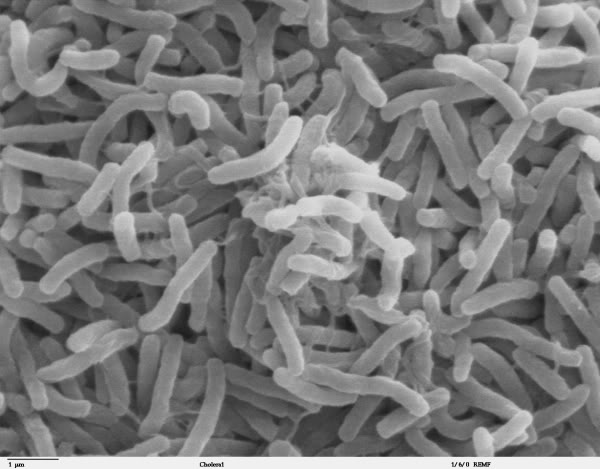 Microbes love your guts
100 trillion microbial cells in human gut

Diverse: 300 – 1000 species in each gut

At least 80% of species uncultivated, known only by DNA sequencing
 
Conventional tests do not measure most fecal bacteria
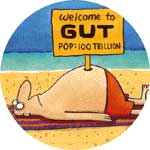 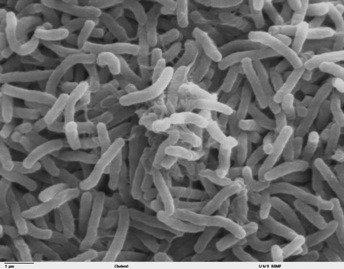 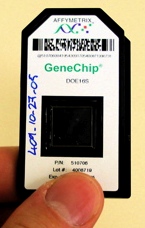 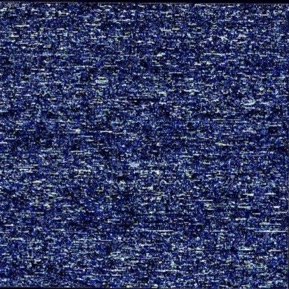 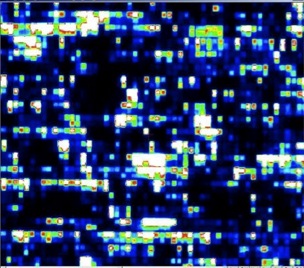 Community DNA sequence analysis:taking stock of everybody
Comprehensive census of microbial community is cheaper, faster than ever
Opportunity to use communities instead of single markers to identify pathogen sources and health risks
Can develop tests that are far more specific and accurate than current assays for monitoring fecal pollution
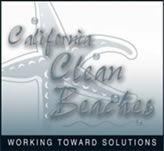 Clean Beaches Project
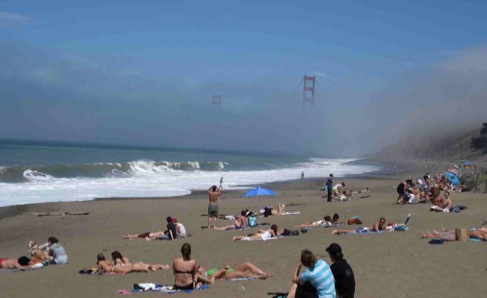 Use PhyloChip to improve fecal source tracking in recreational waters
Develop new fecal indicator tests based on microbial community differences among suspected fecal sources

Identify bacteria associated with bad water quality at popular California beaches to determine source of contamination
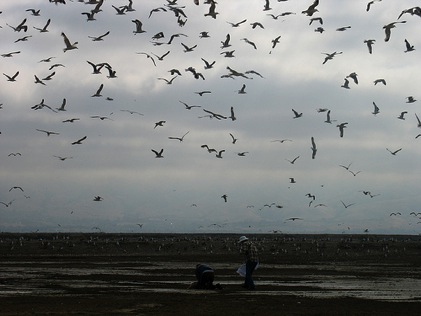 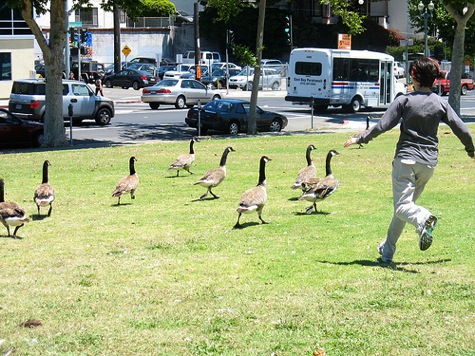 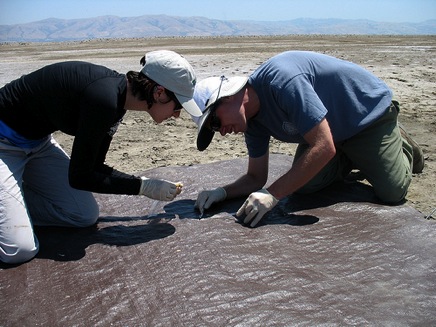 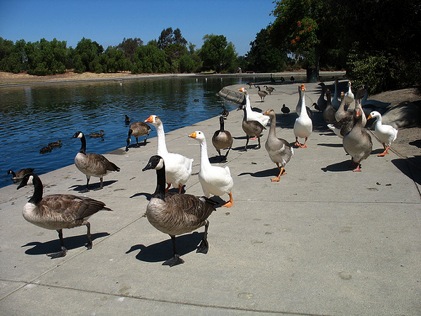 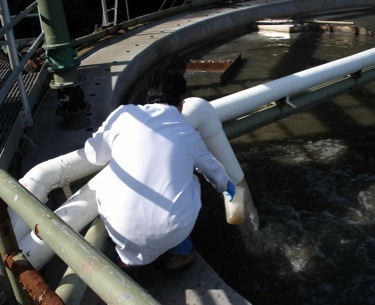 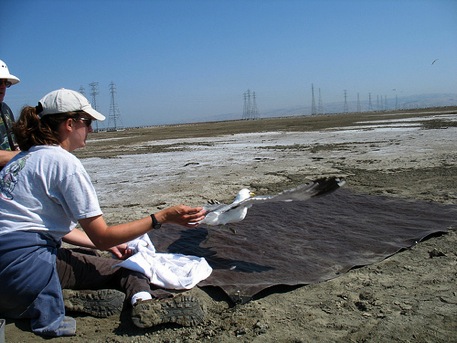 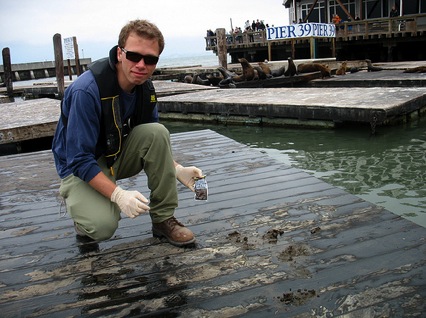 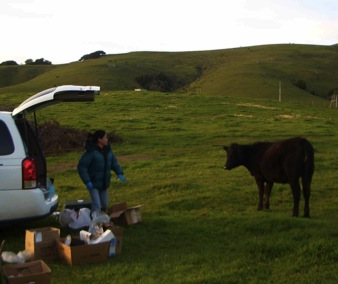 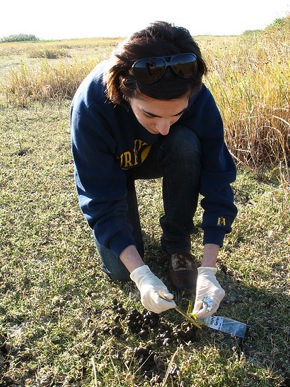 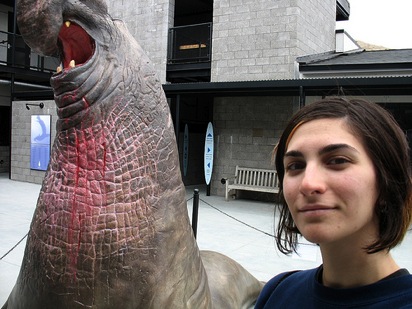 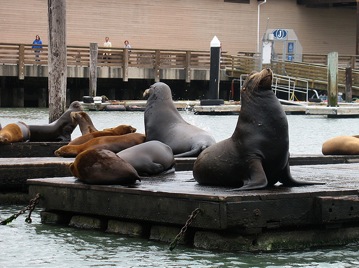 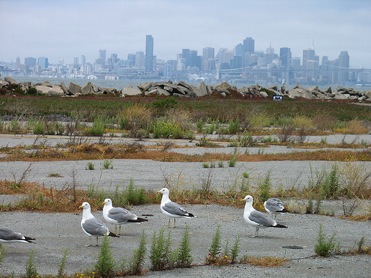 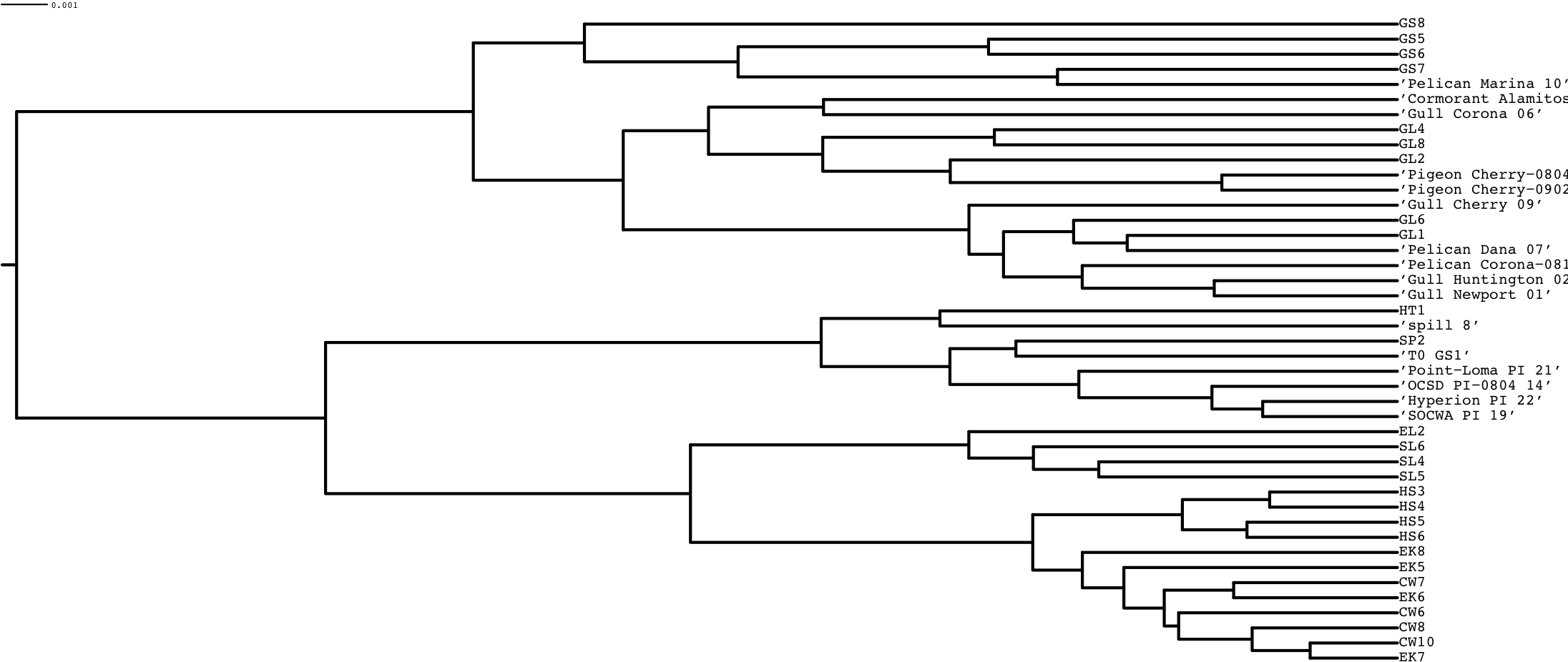 Fecal samples can be classified based on microbial community composition
mammals
birds
humans
grazers
pinnipeds
elk
elk
elk
gull
gull
gull
gull
gull
gull
gull
gull
gull
cow
cow
cow
cow
elk
seal
horse
horse
horse
horse
goose
goose
goose
goose
sewage
sewage
pigeon
pigeon
pelican
pelican
pelican
sea lion
sea lion
sea lion
sewage
sewage
sewage
sewage
septage
septage
cormorant
Detected 1548 different bacterial subfamilies in fecal samples

Human sources form distinct cluster despite type of waste processing

Little variation among populations of ruminant animals

Variation among populations of each bird species greater than mammals
[Speaker Notes: Strong potential for source identification based on bacterial community differences]
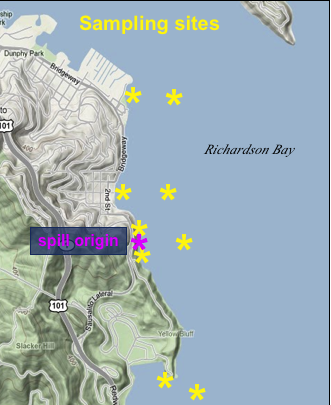 Field application: sewage spill monitoring
764,000 gallon sewage spill from Sausalito treatment plant into San Francisco Bay (2009)

Were high bacteria counts in Bay due to sewage spill?
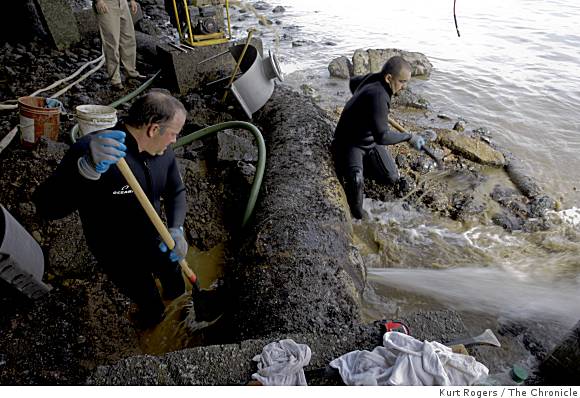 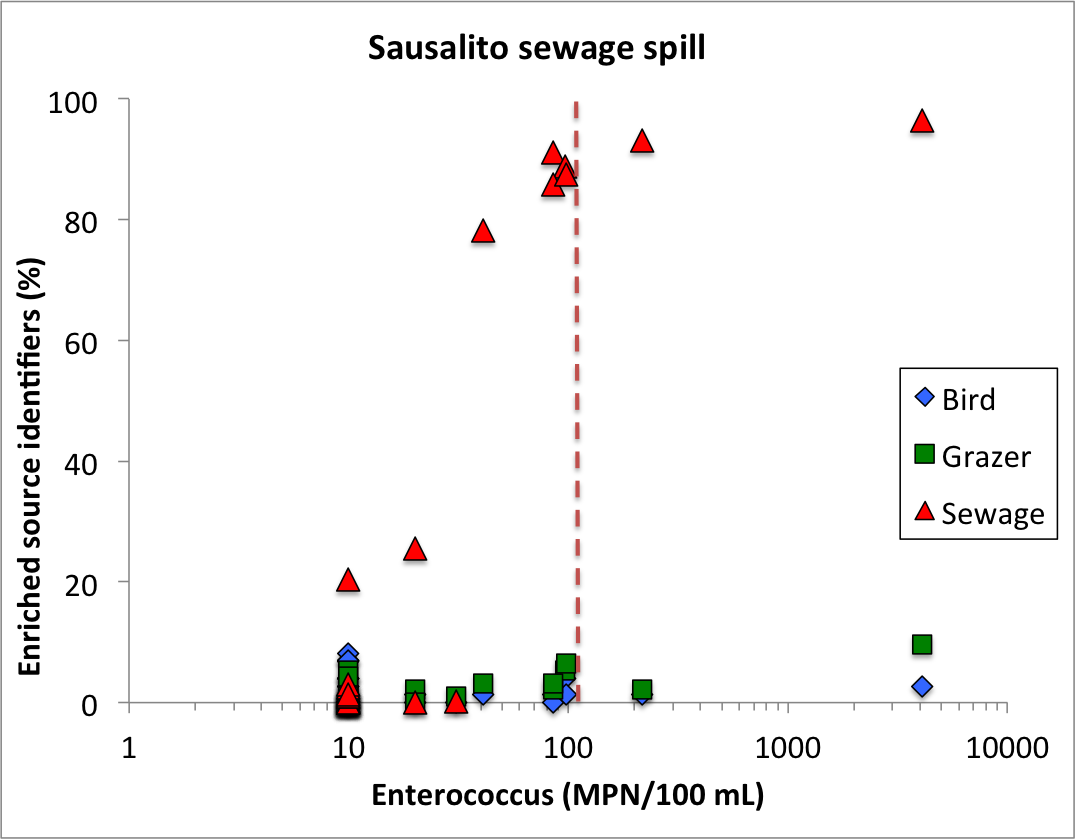 Are human, cattle or wildlife causing water quality problems at popular California beaches?
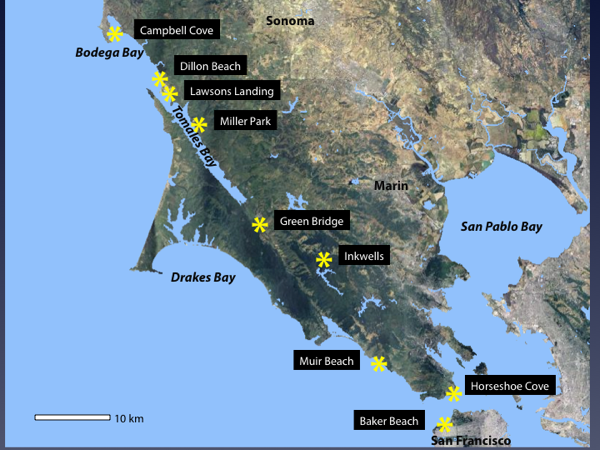 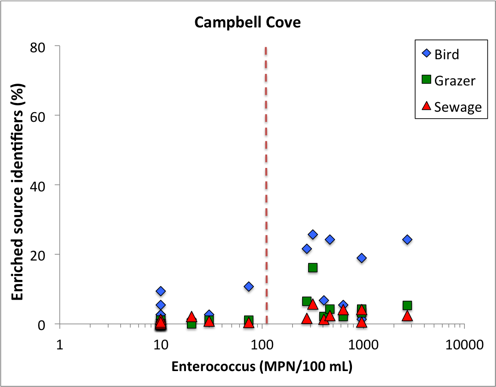 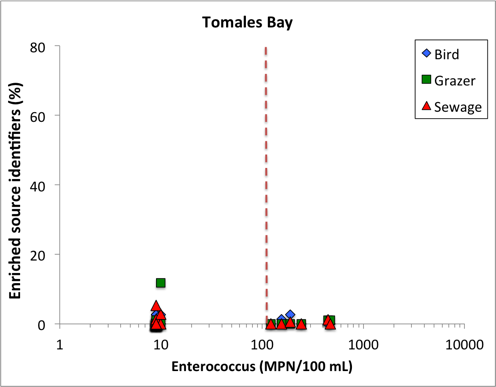 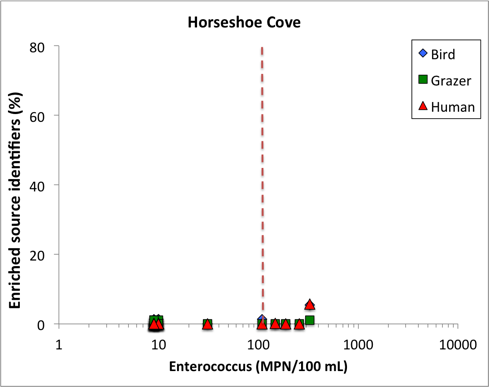 Blinded study: PhyloChip the only method that identified all fecal sources
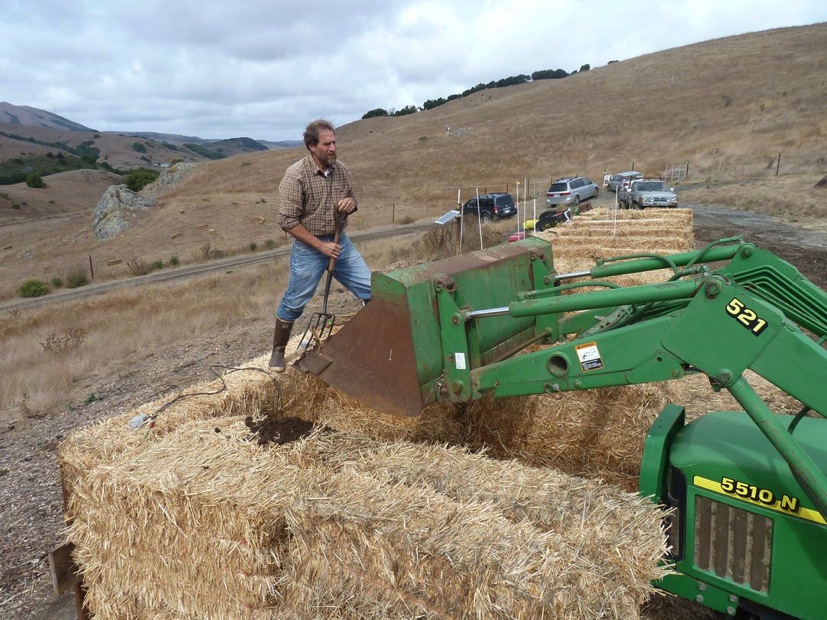 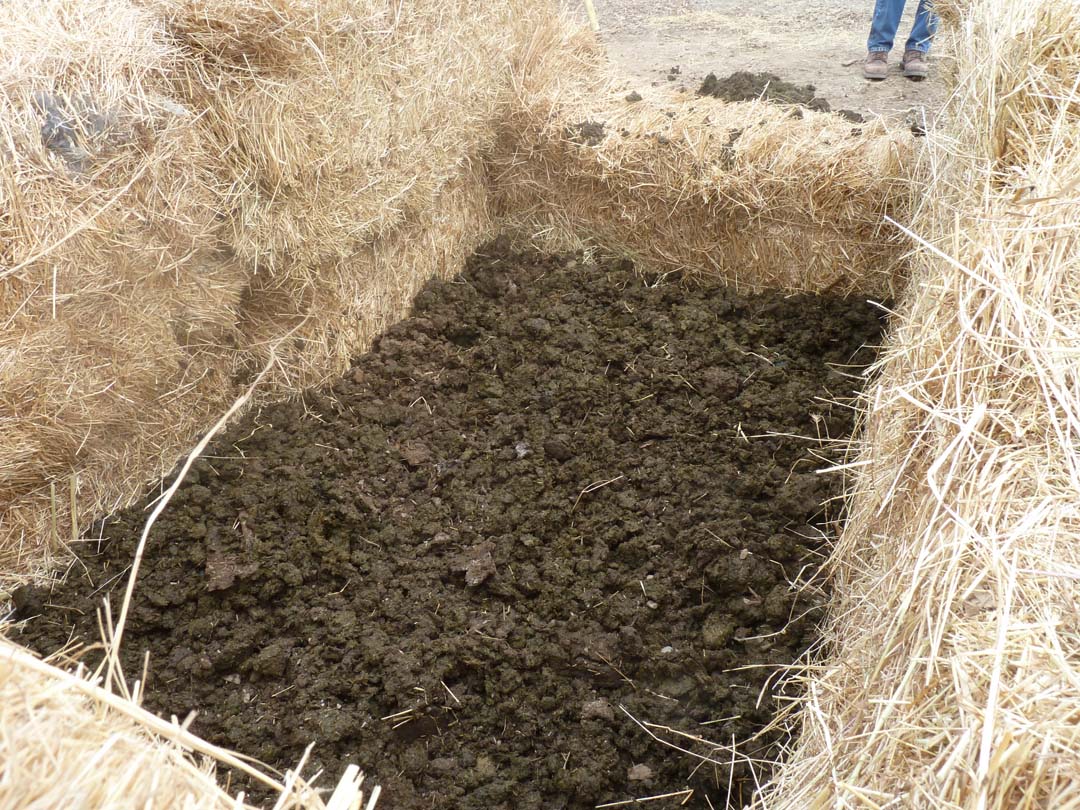 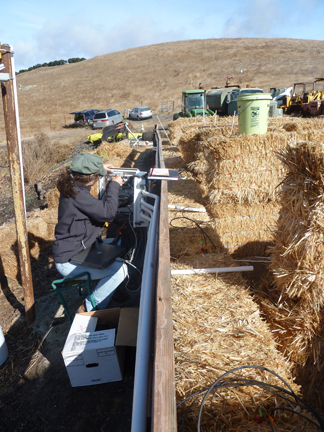 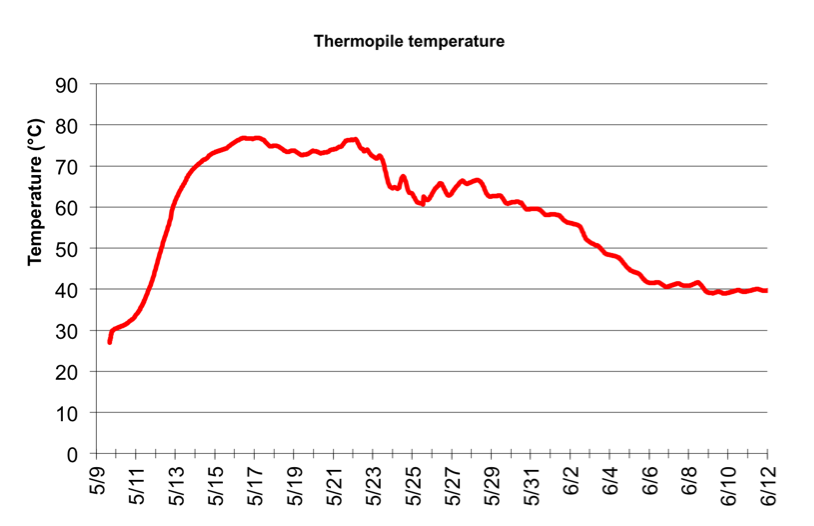 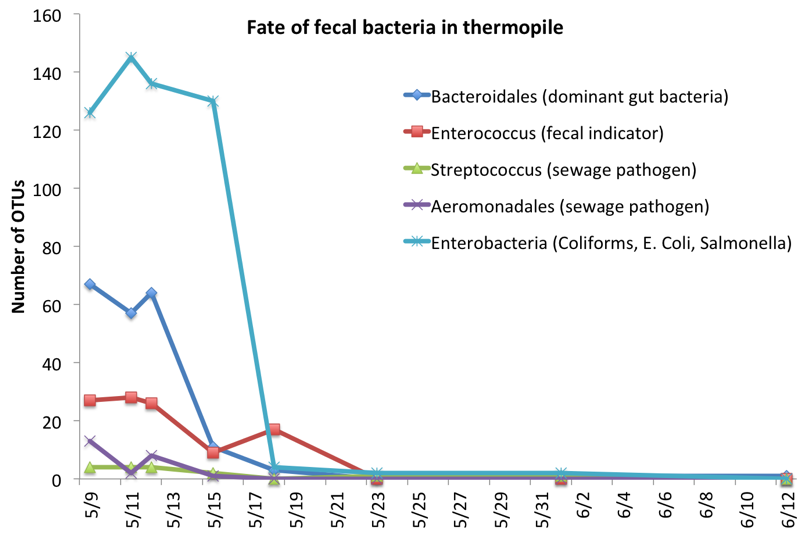